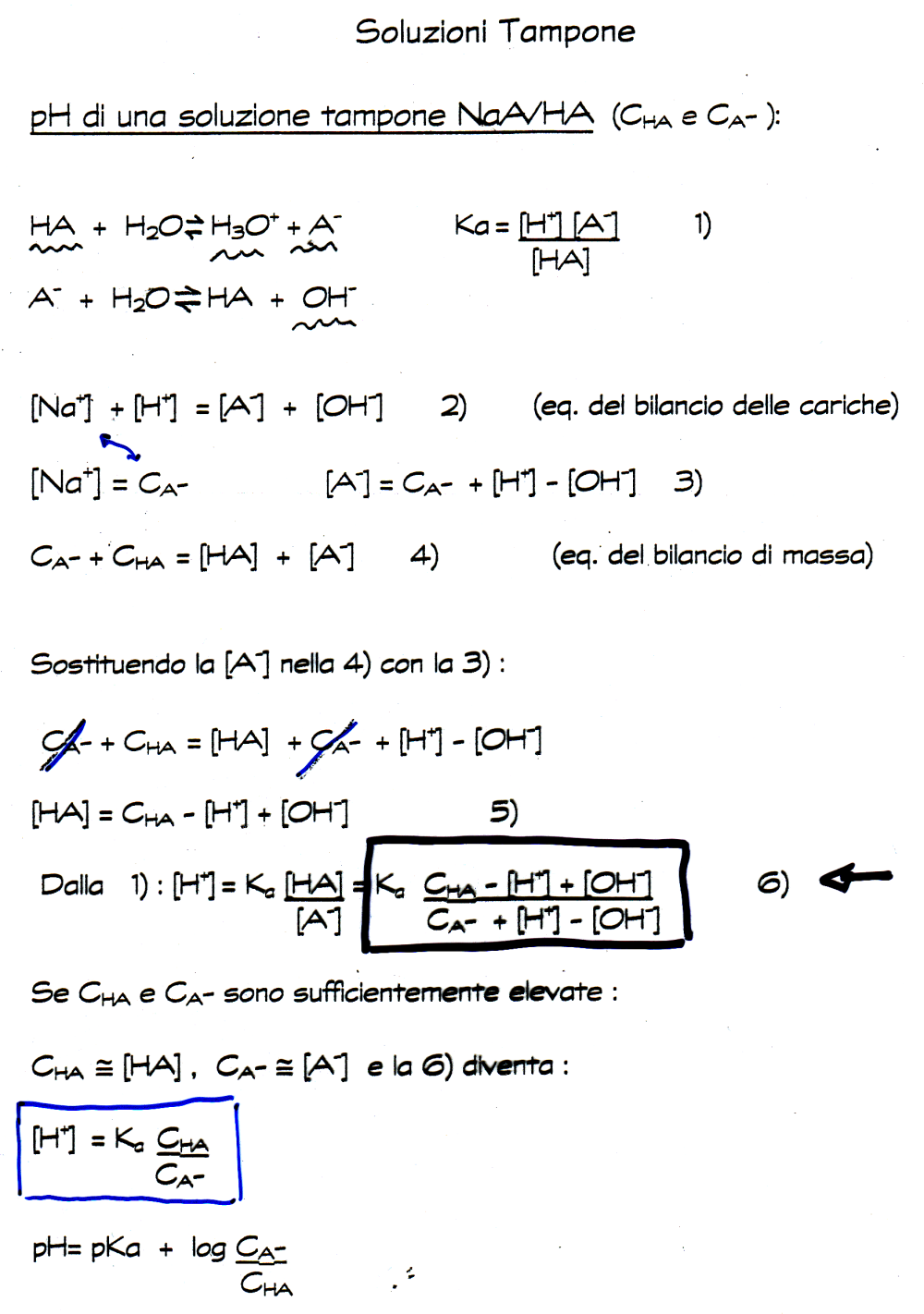 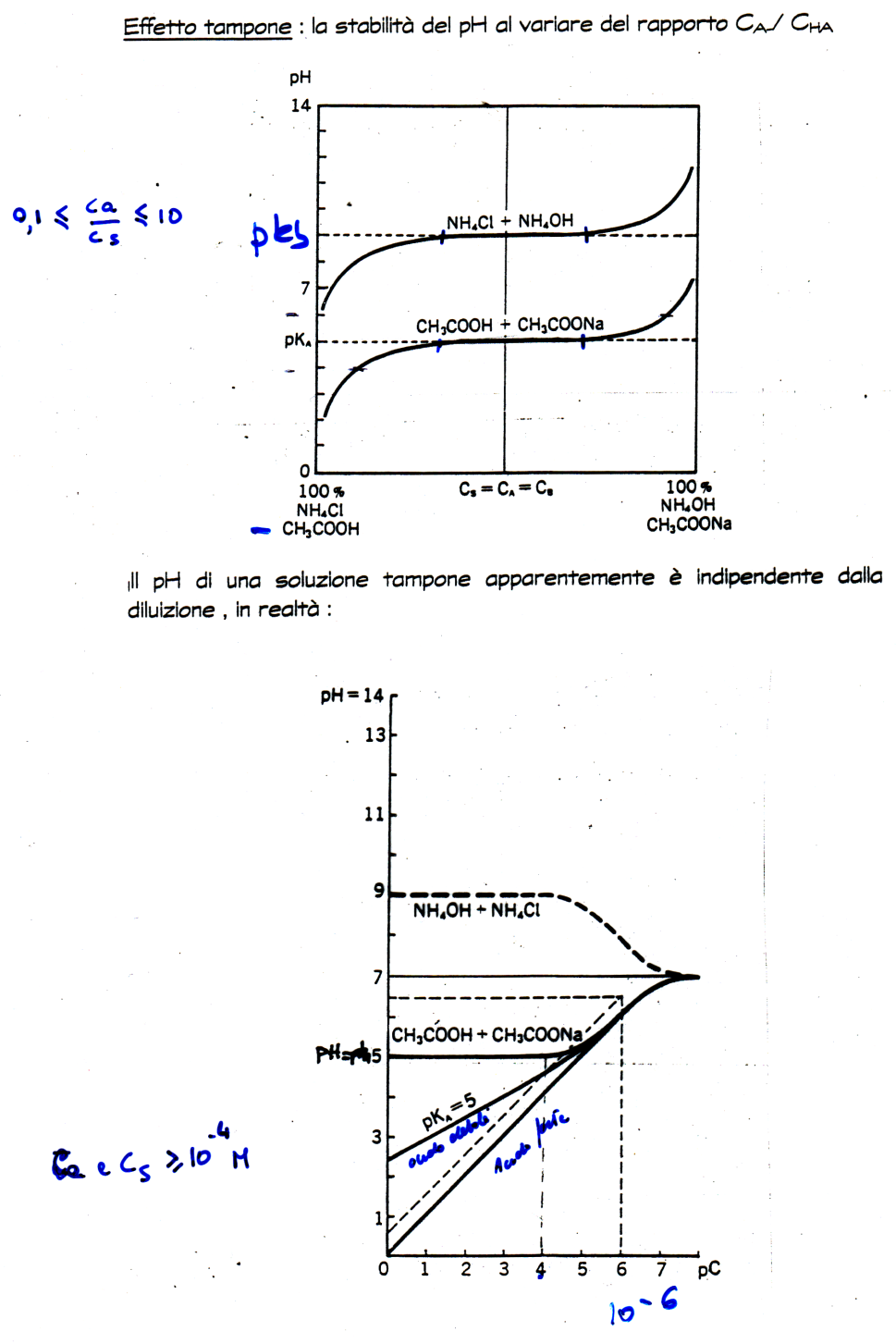 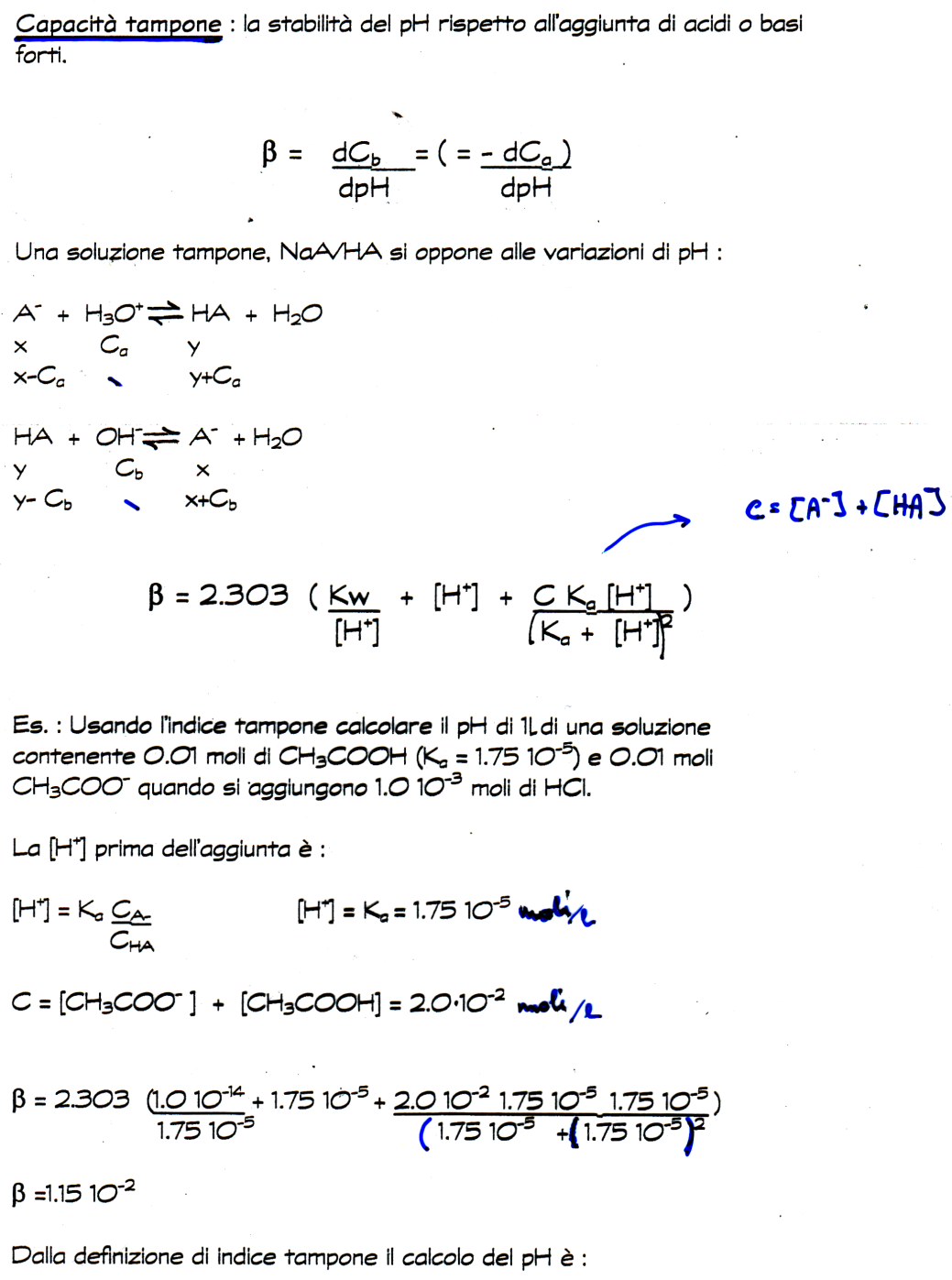 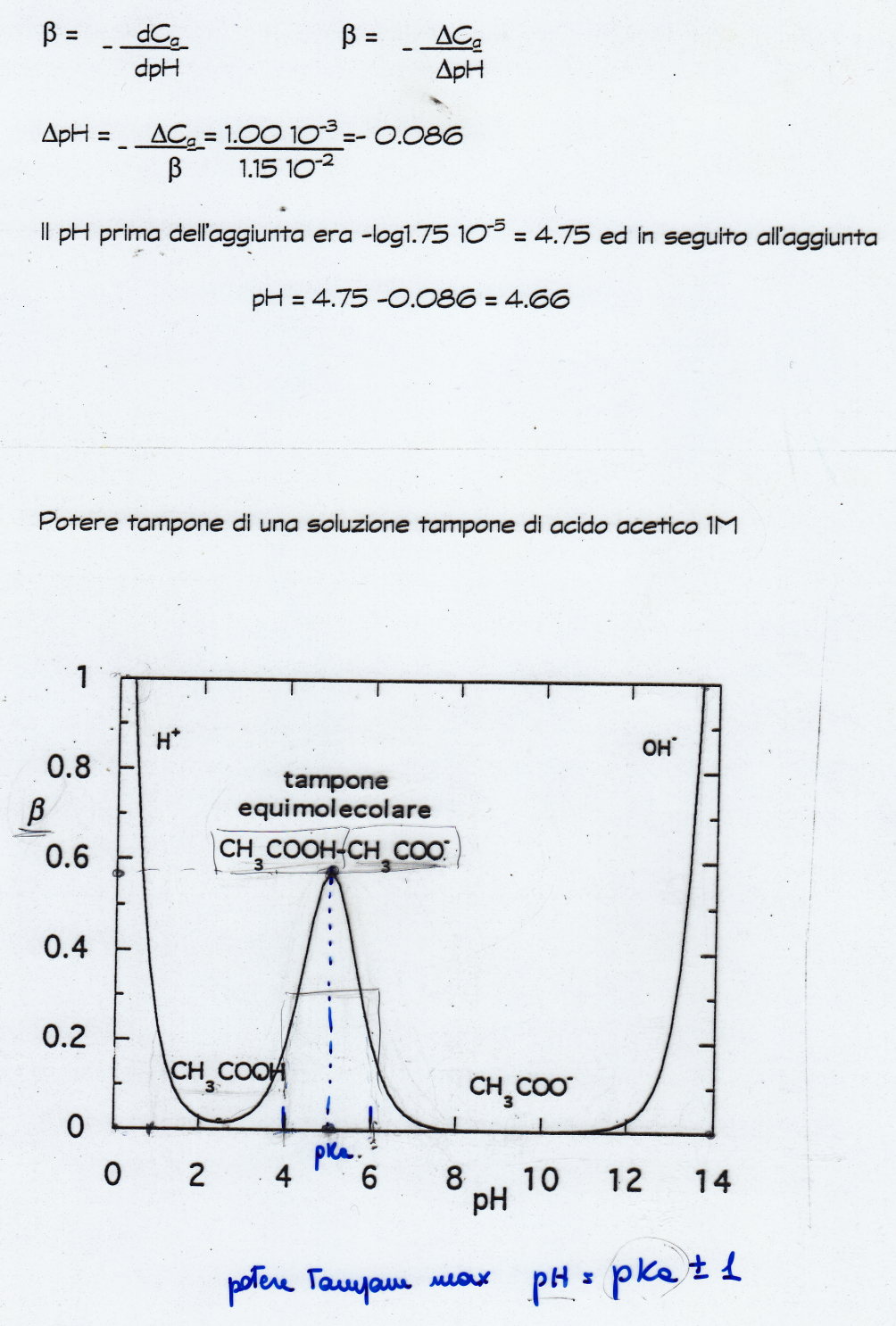 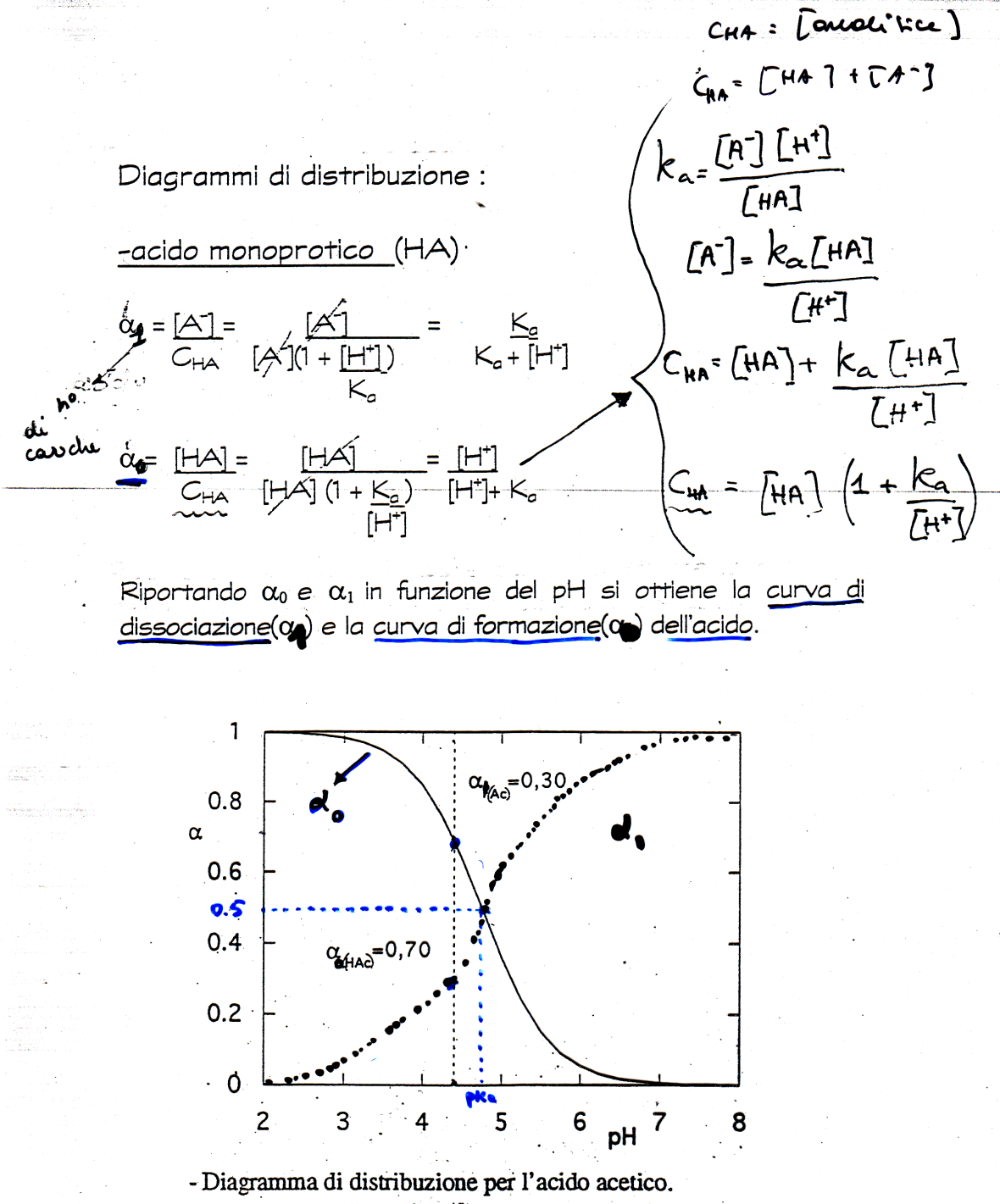 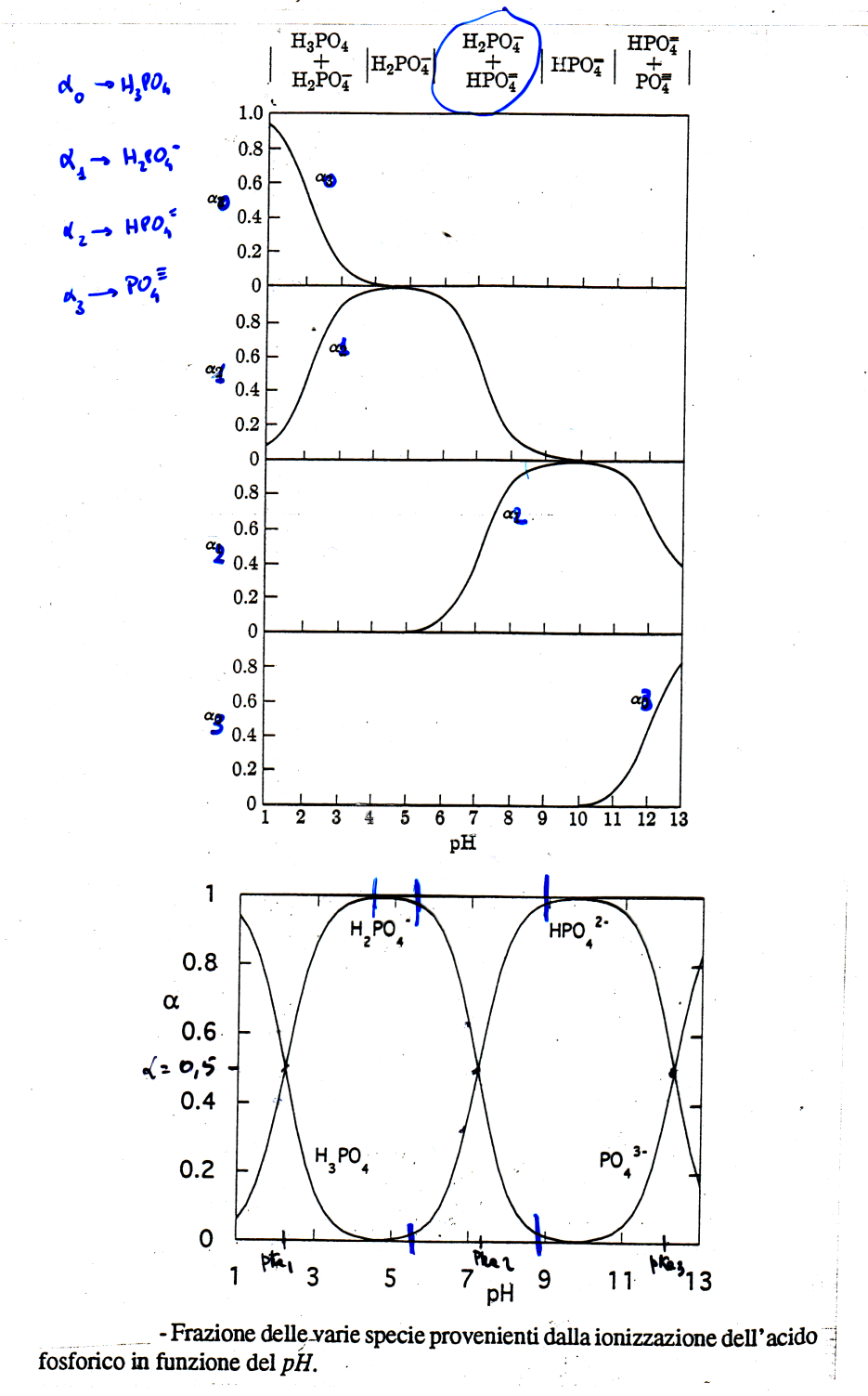 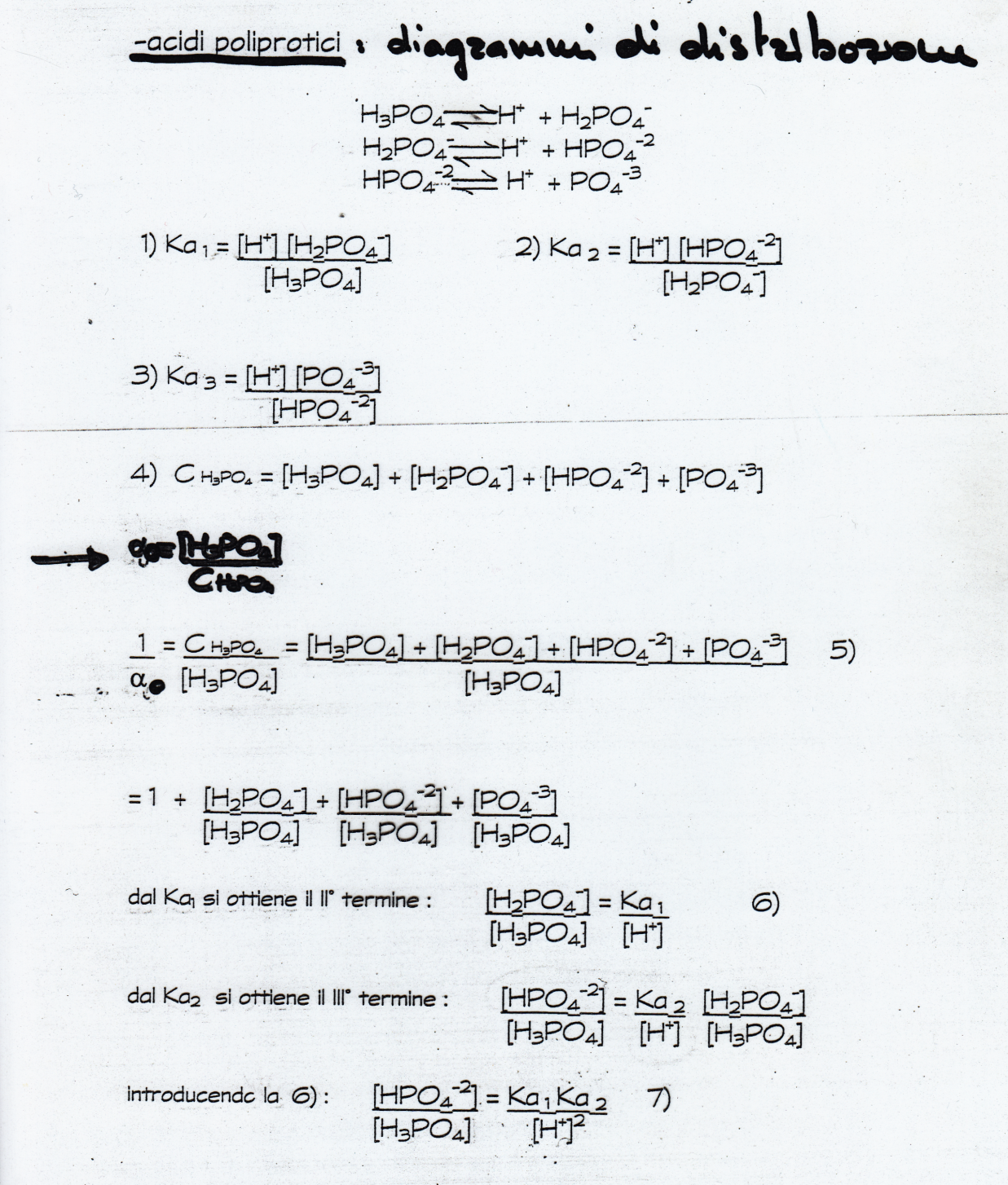 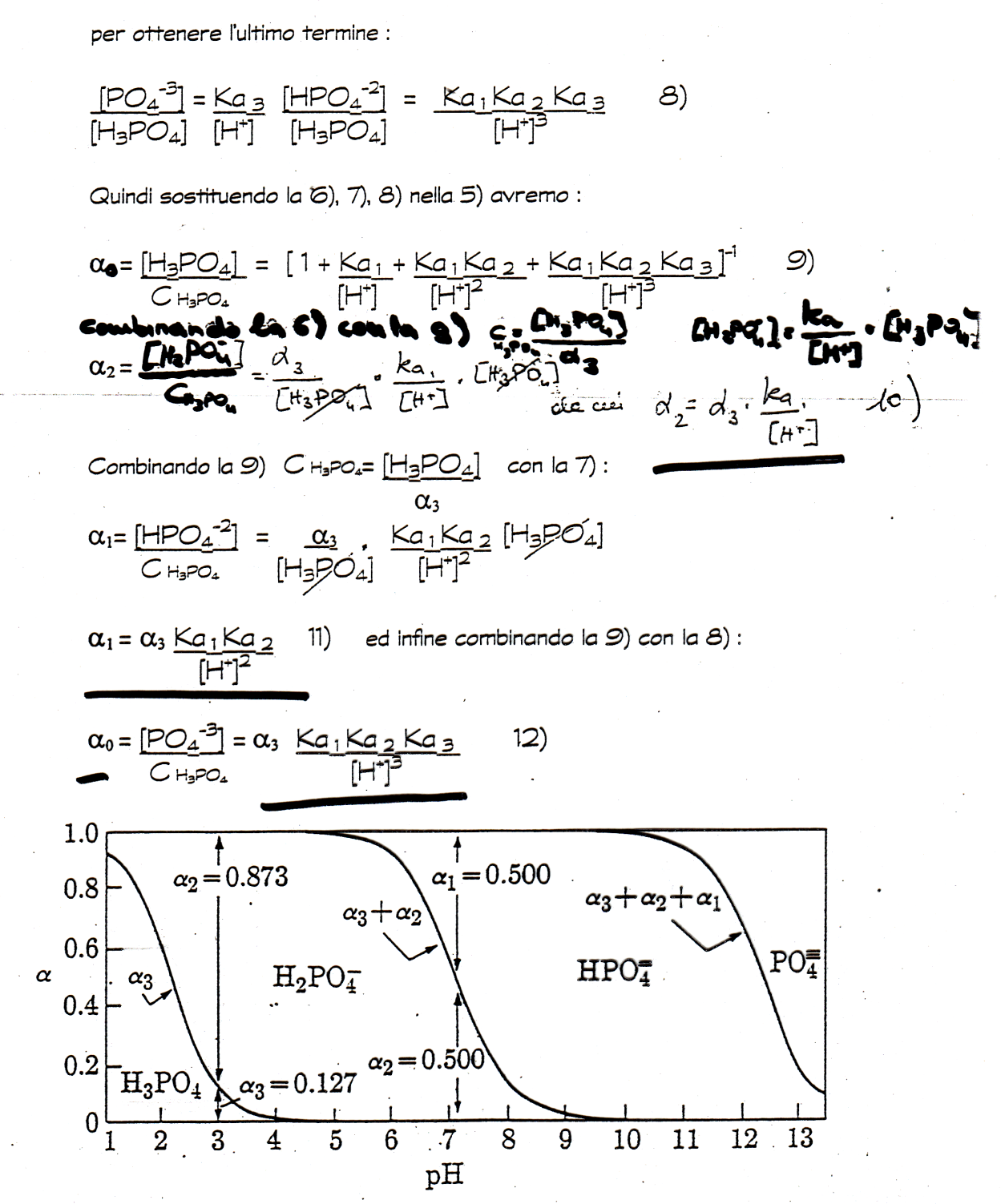 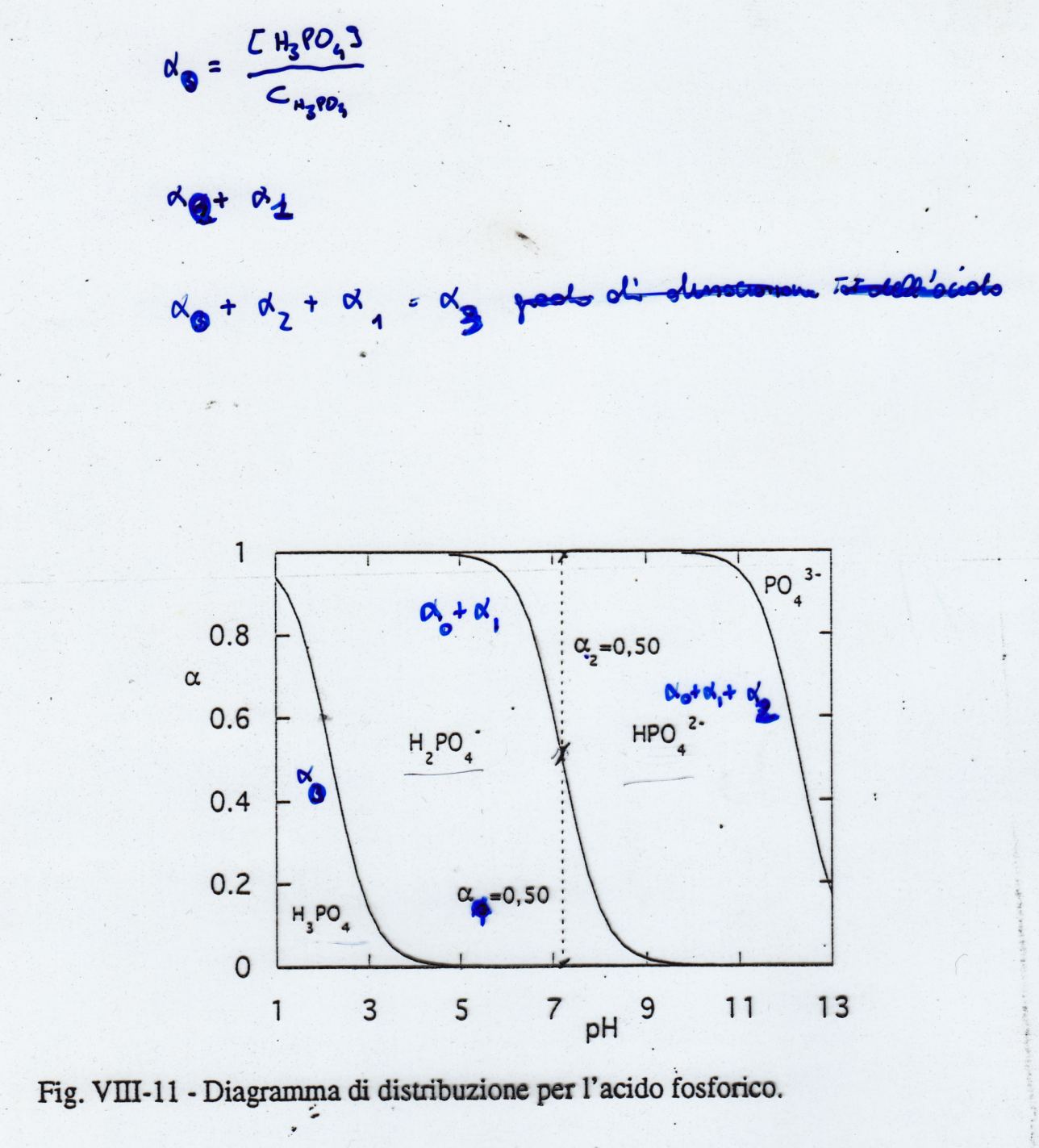 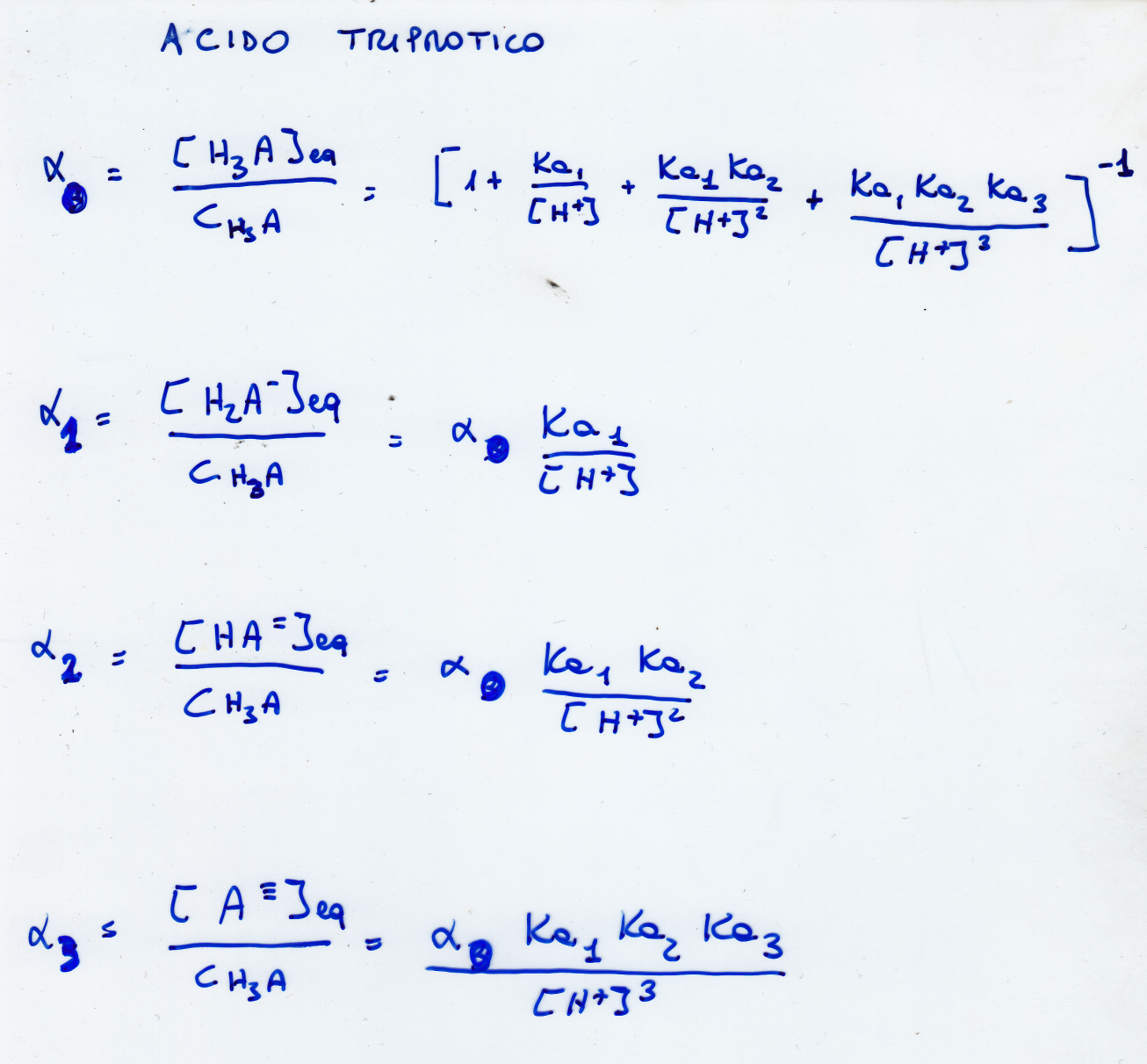 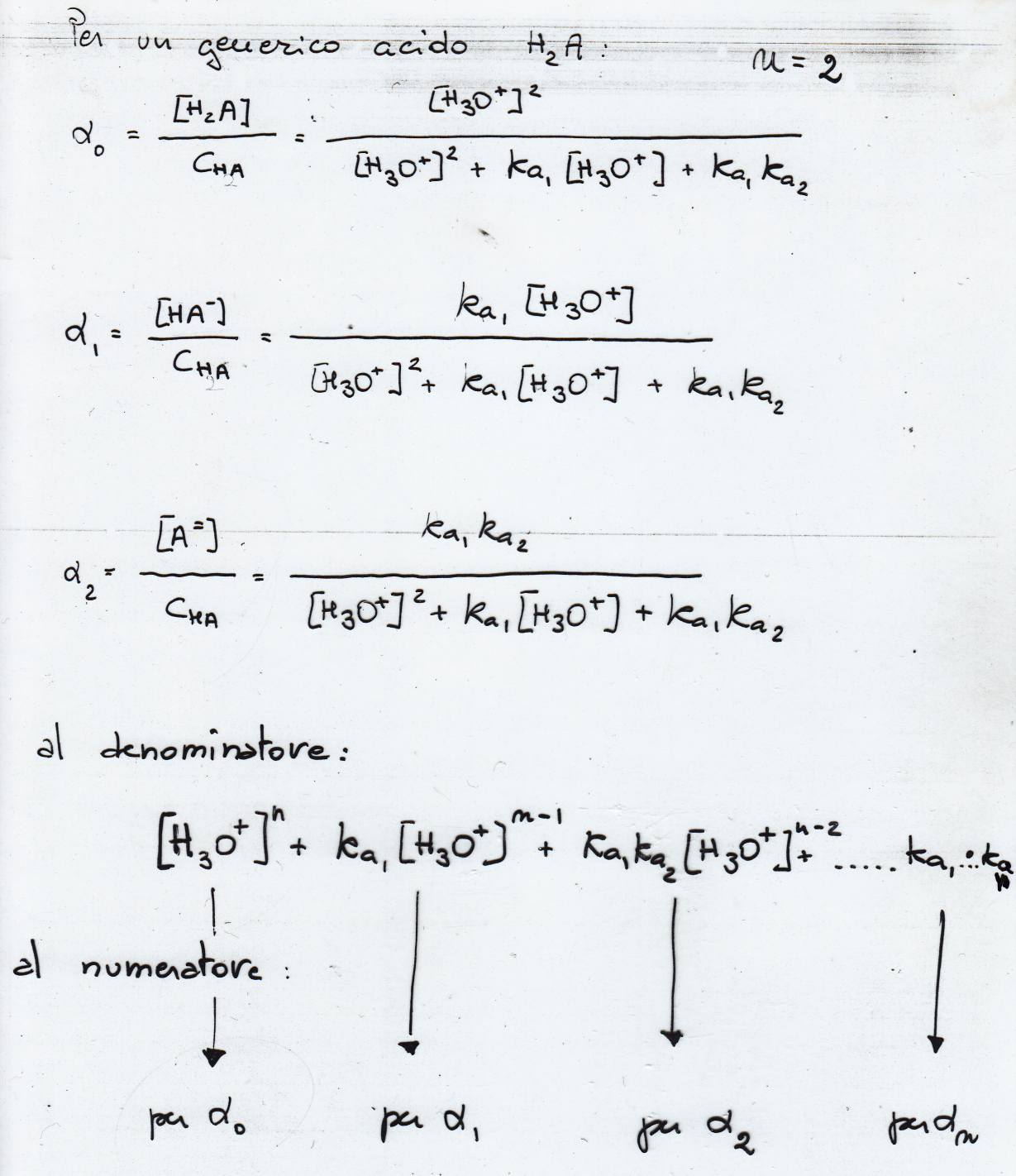 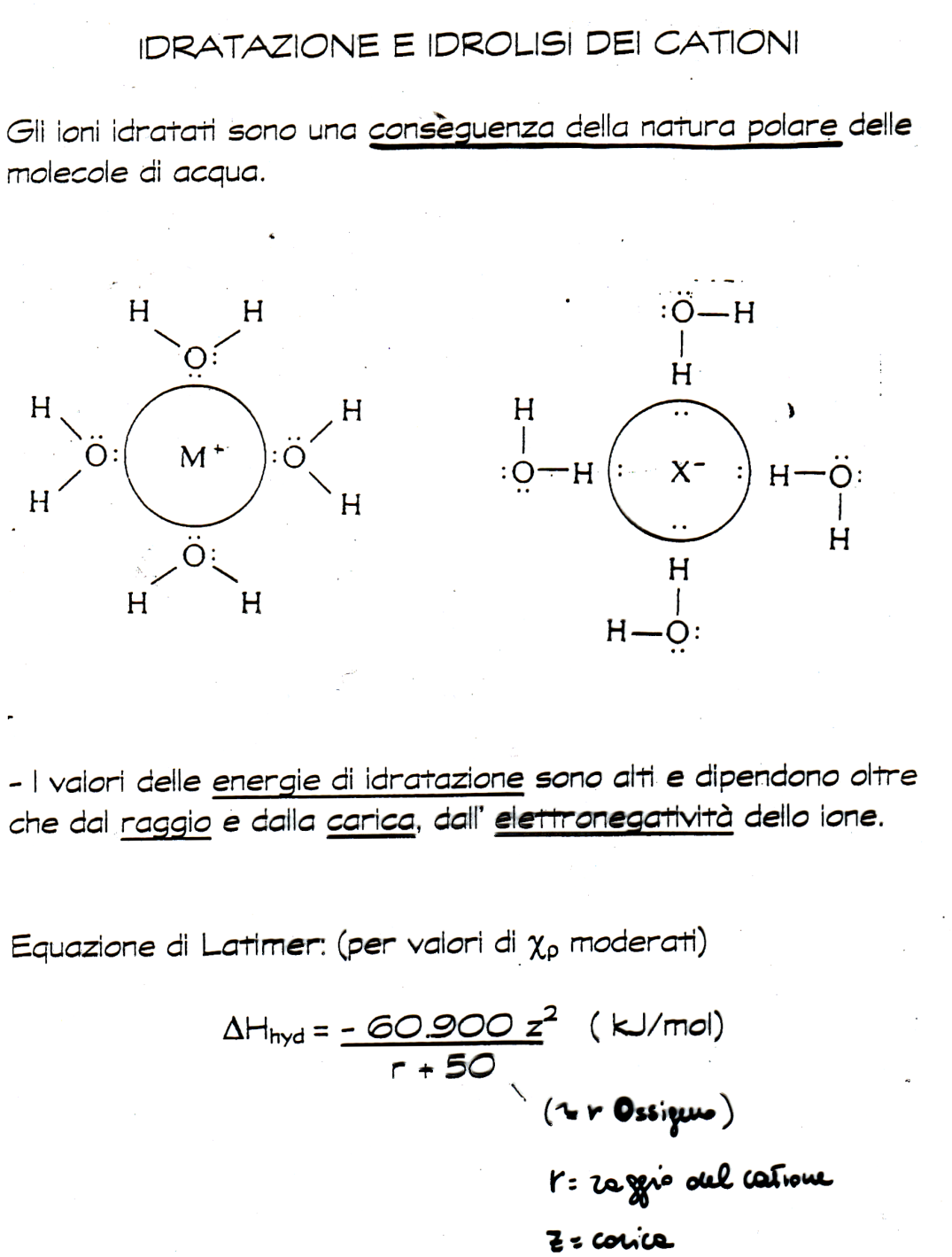 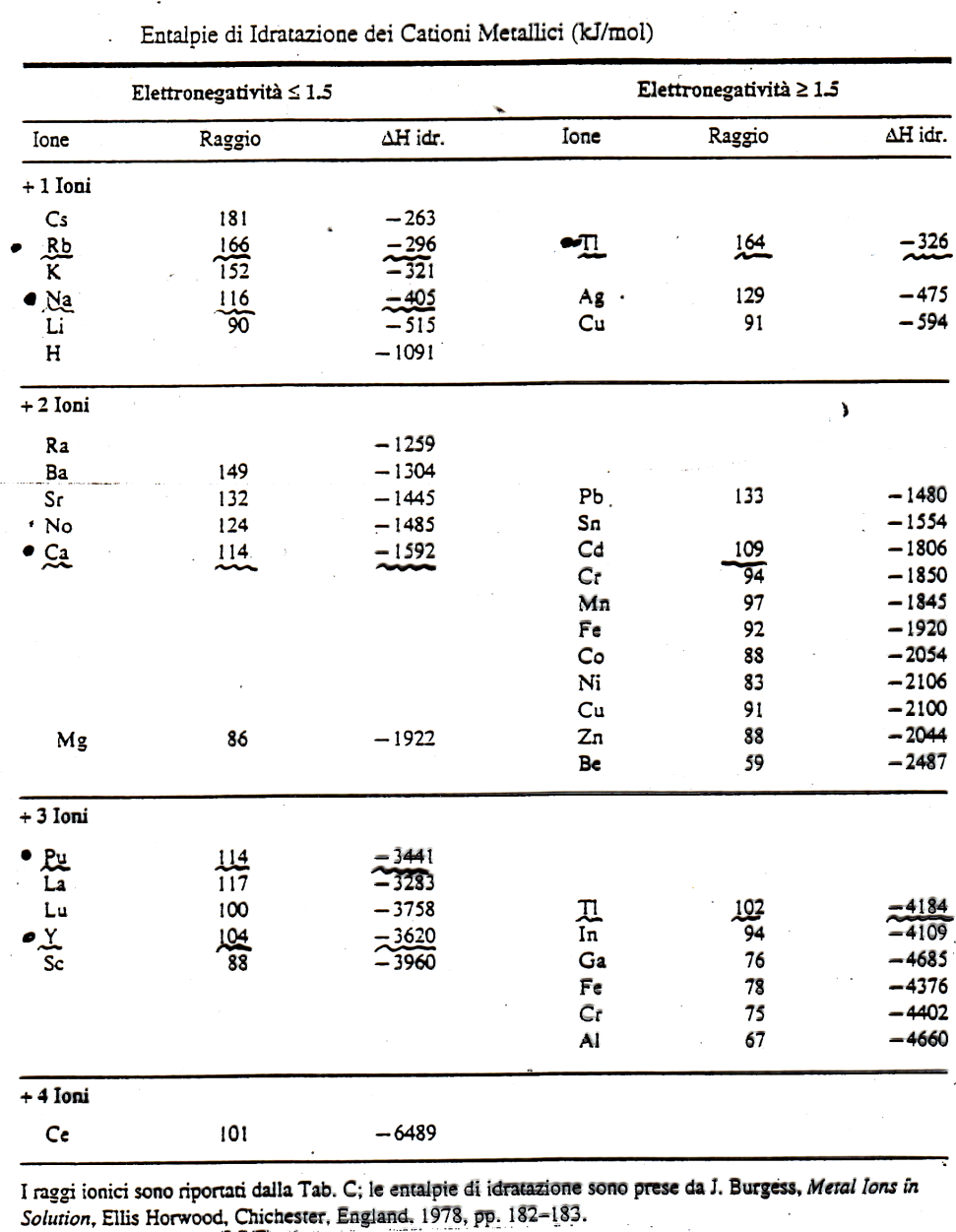 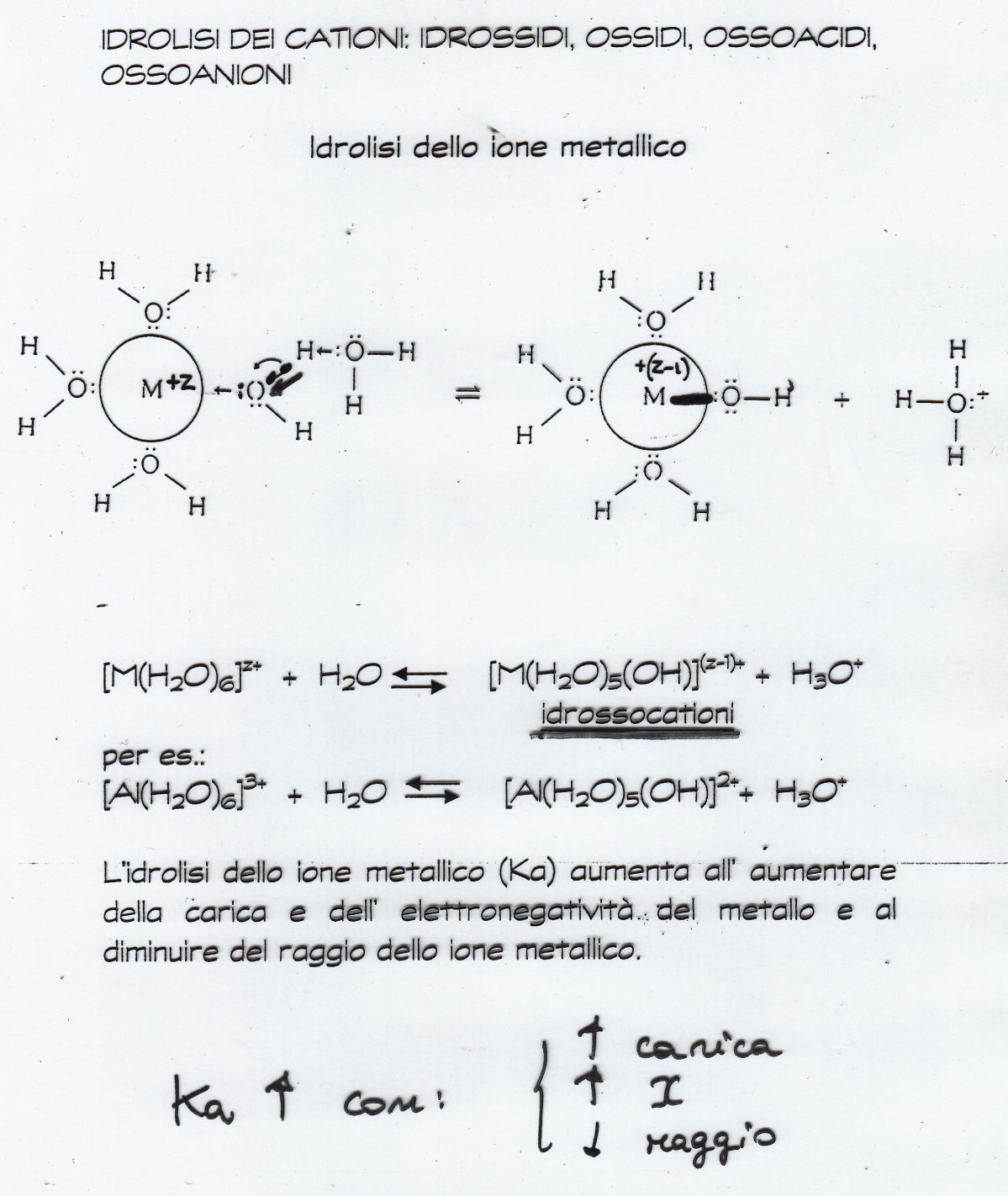 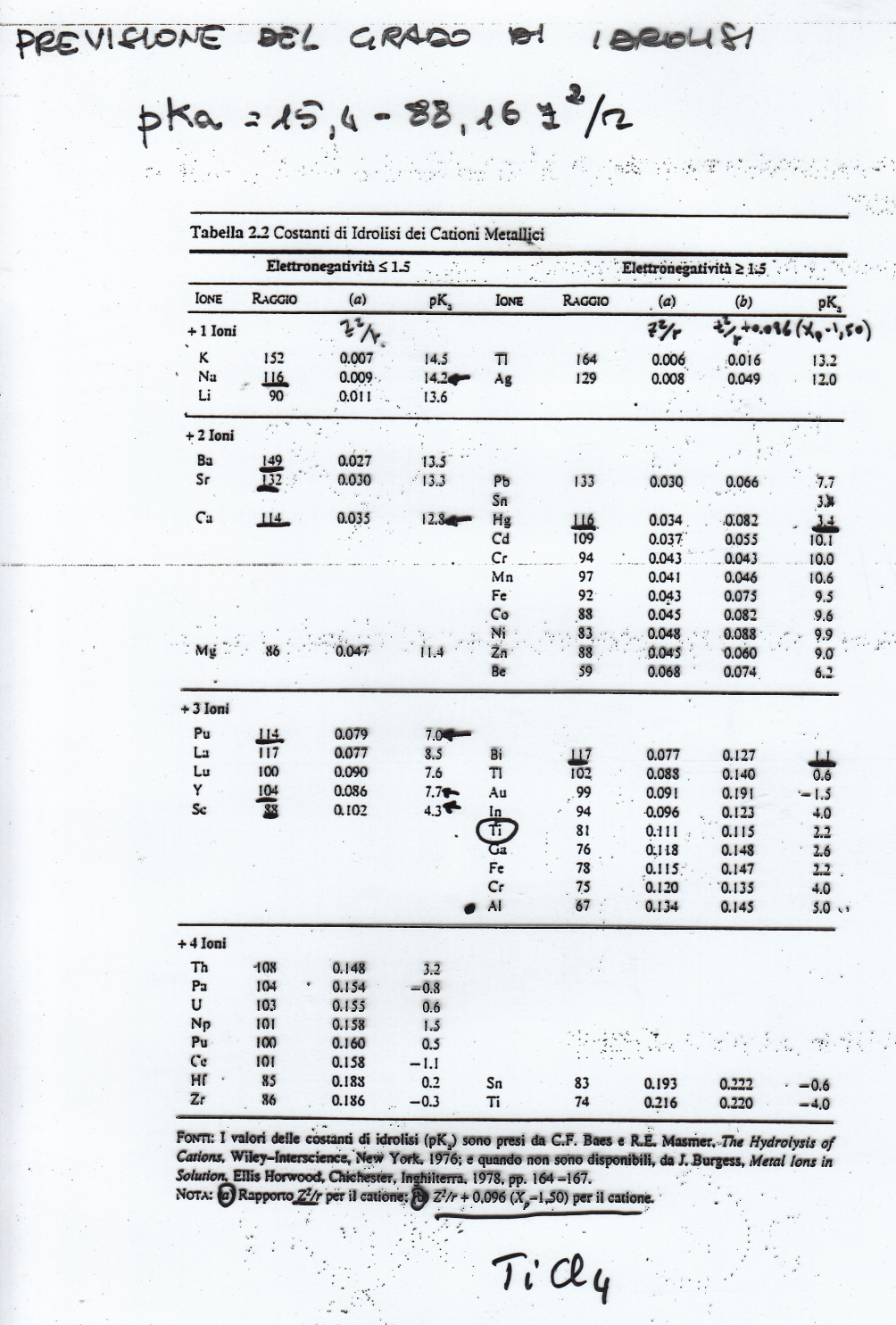 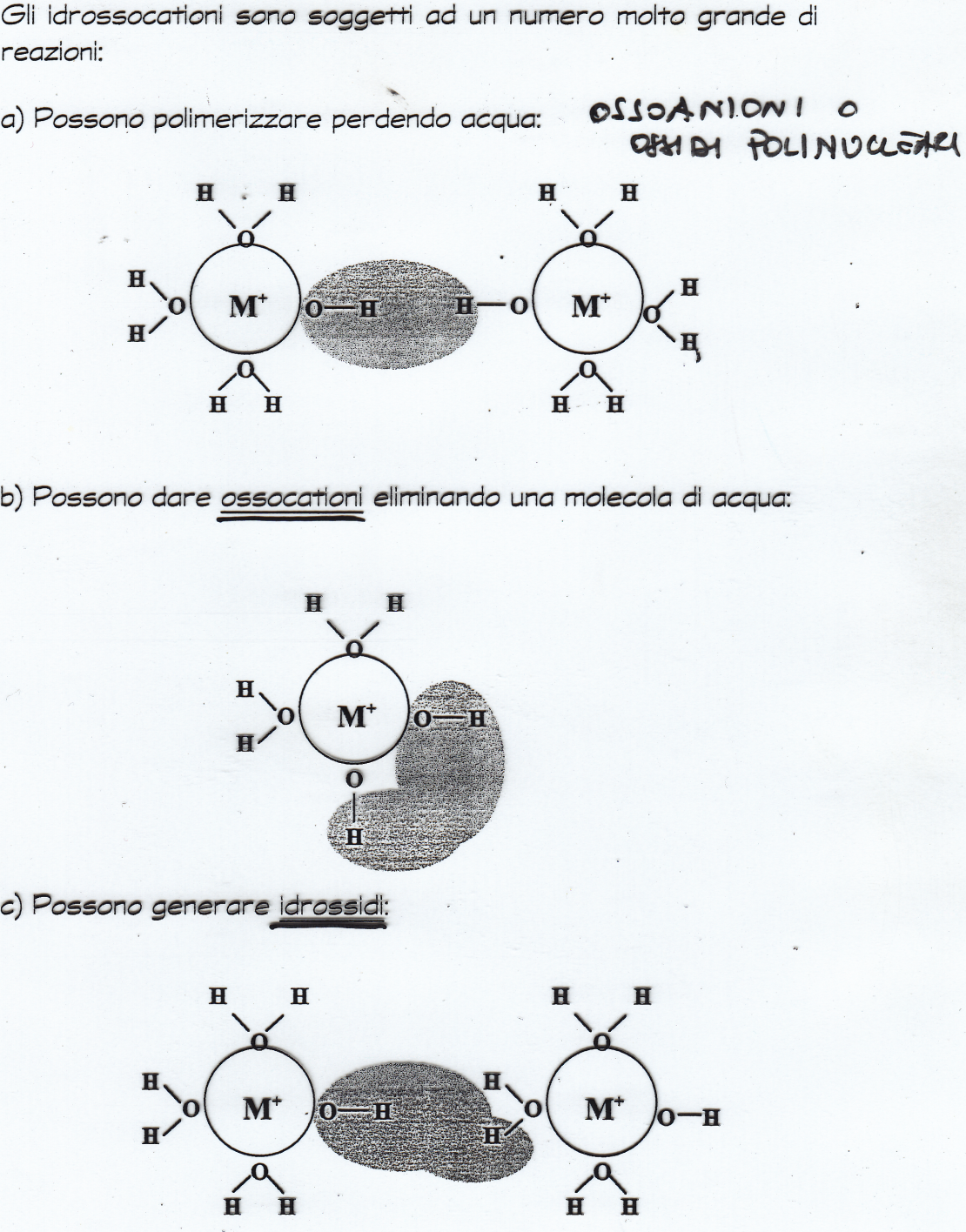 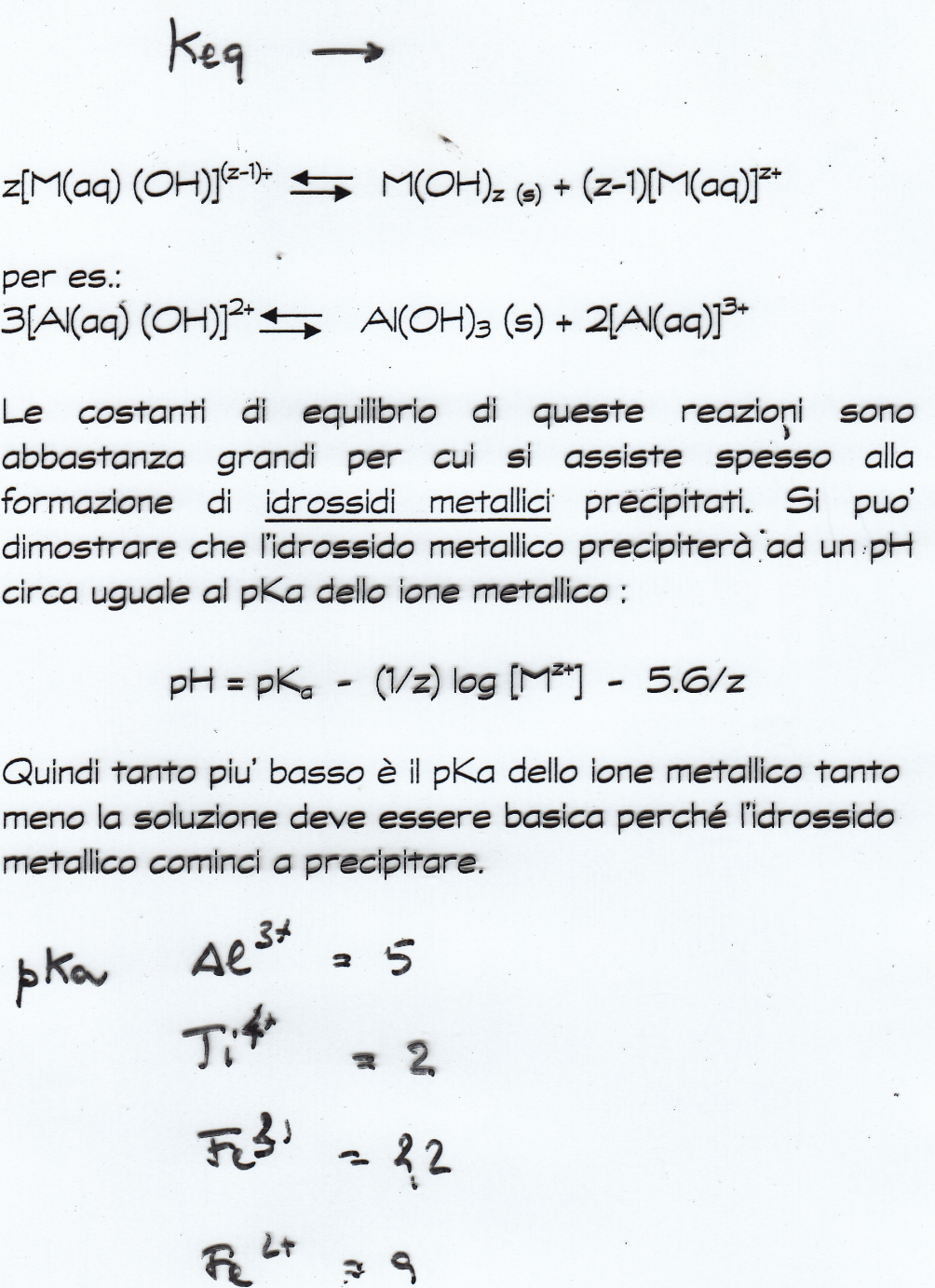 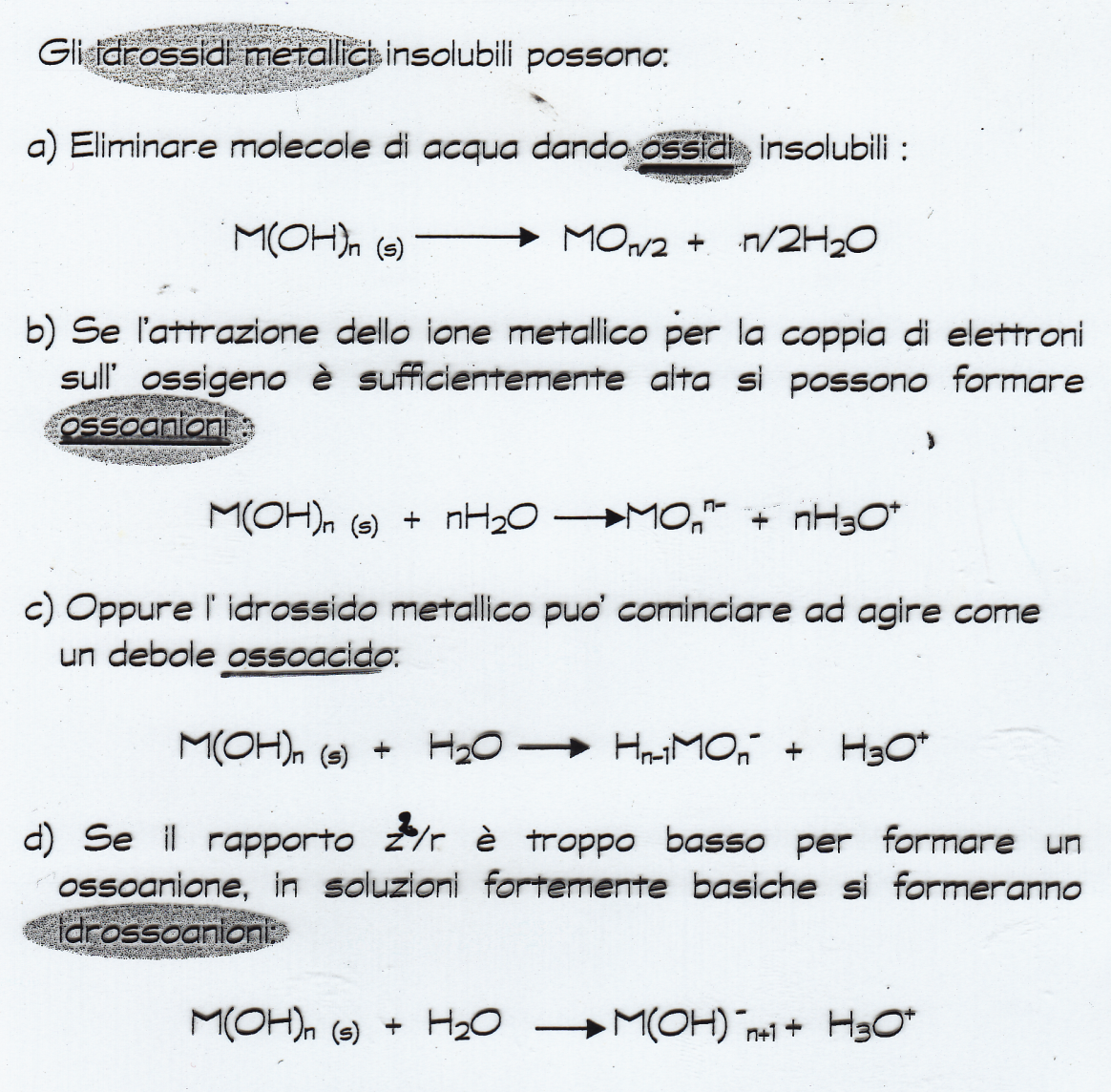 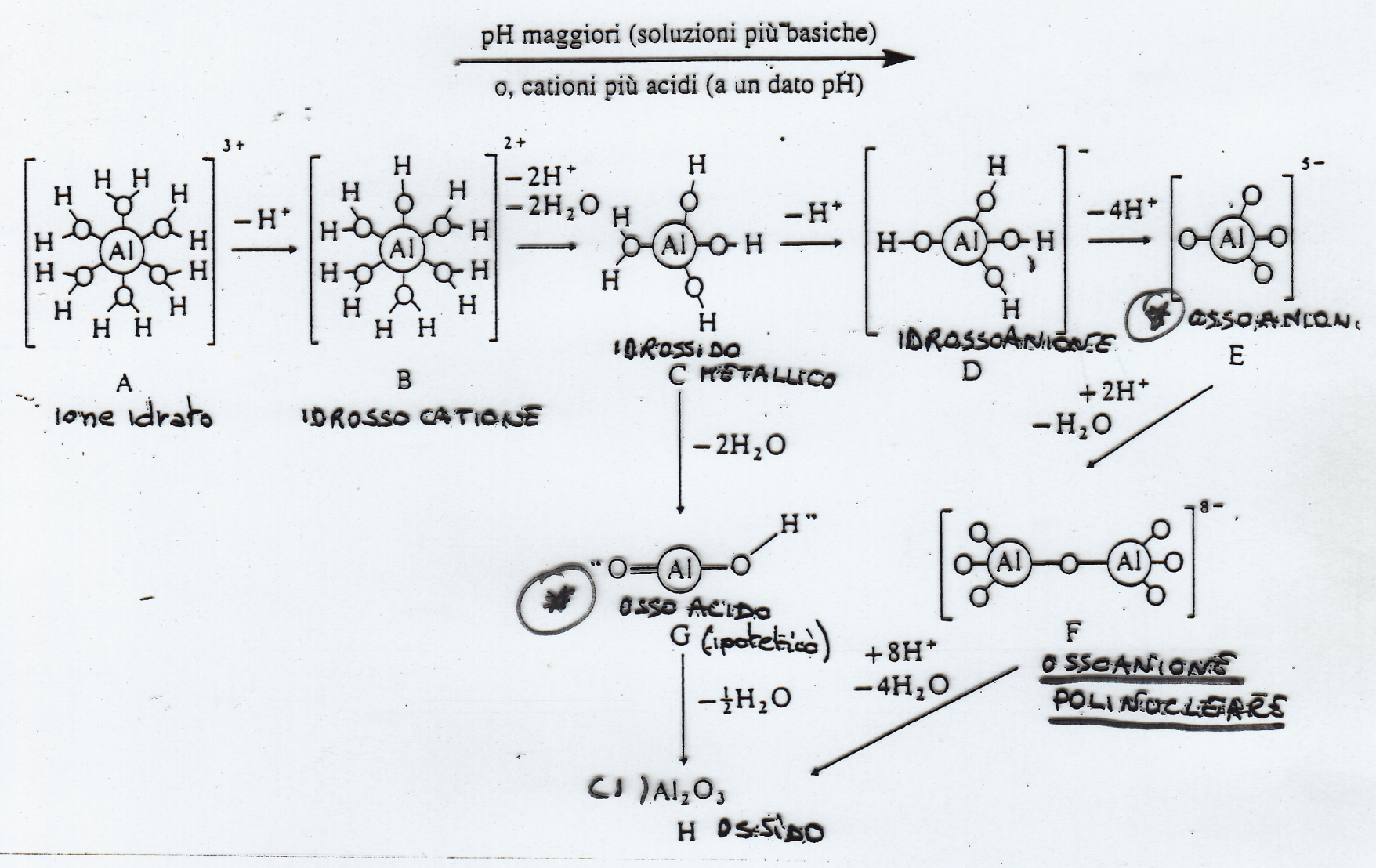 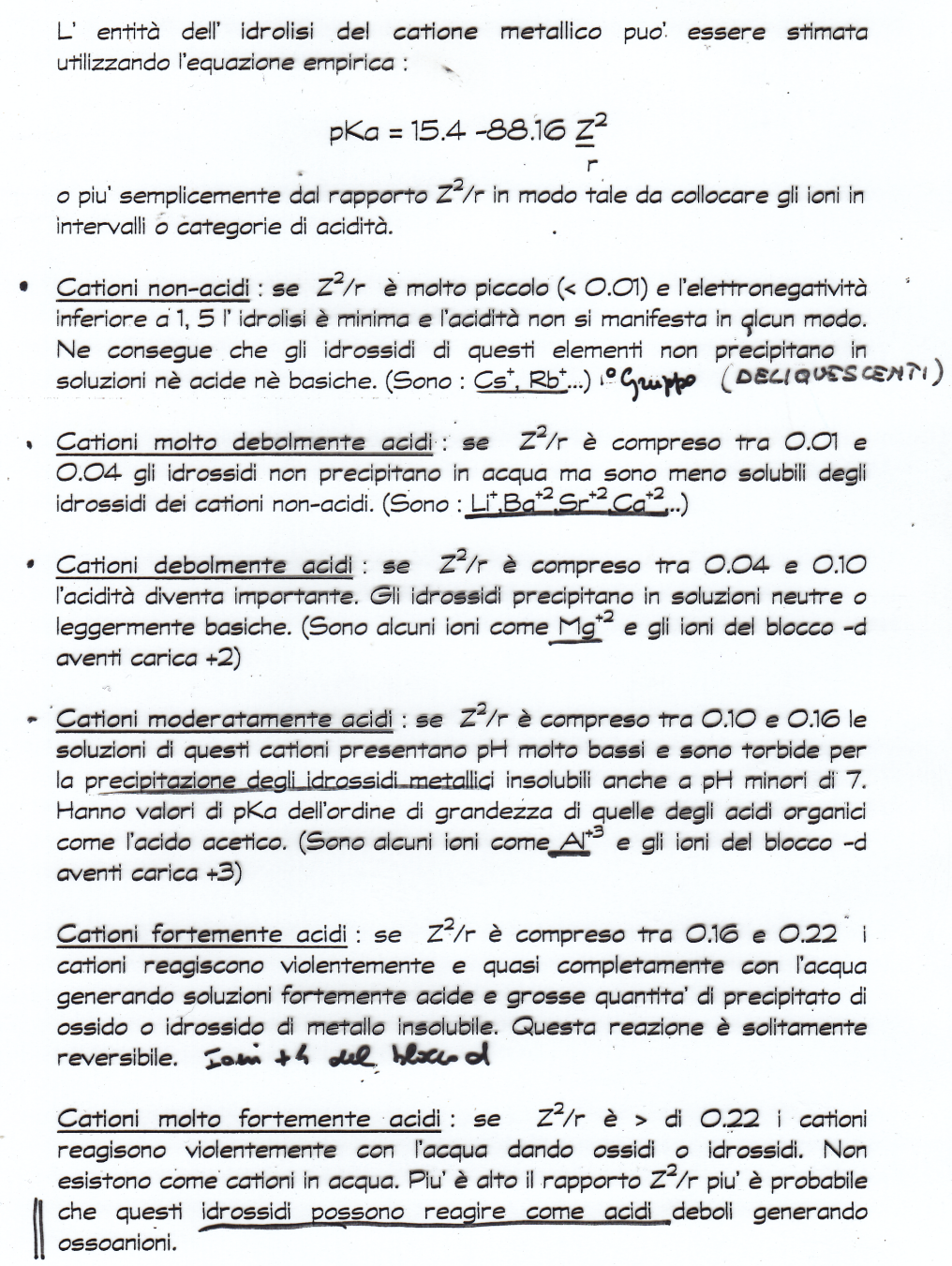 [Speaker Notes: Insieme alla equazione empirica vedi il grafico alla slide successiva (+2)]
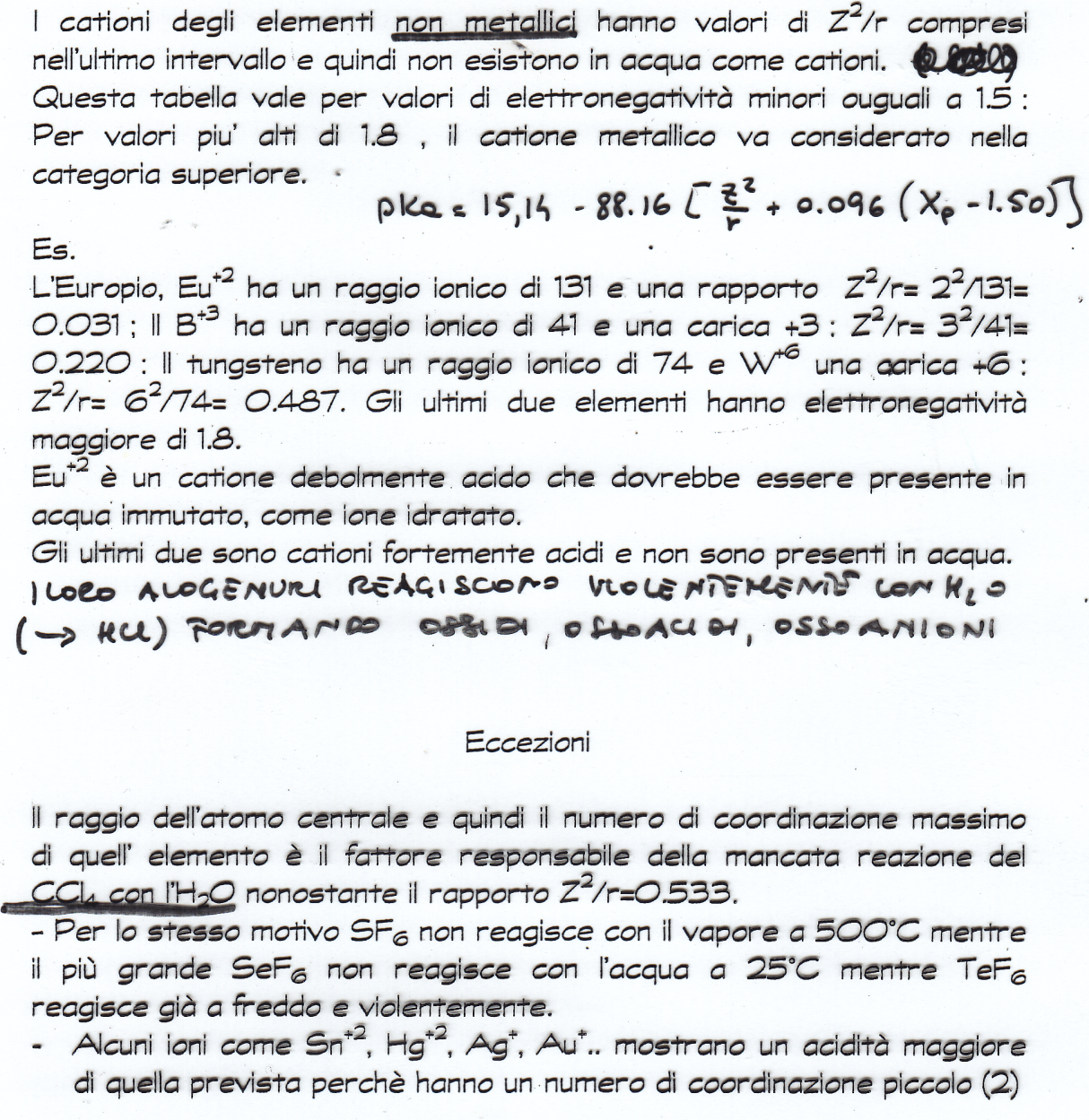 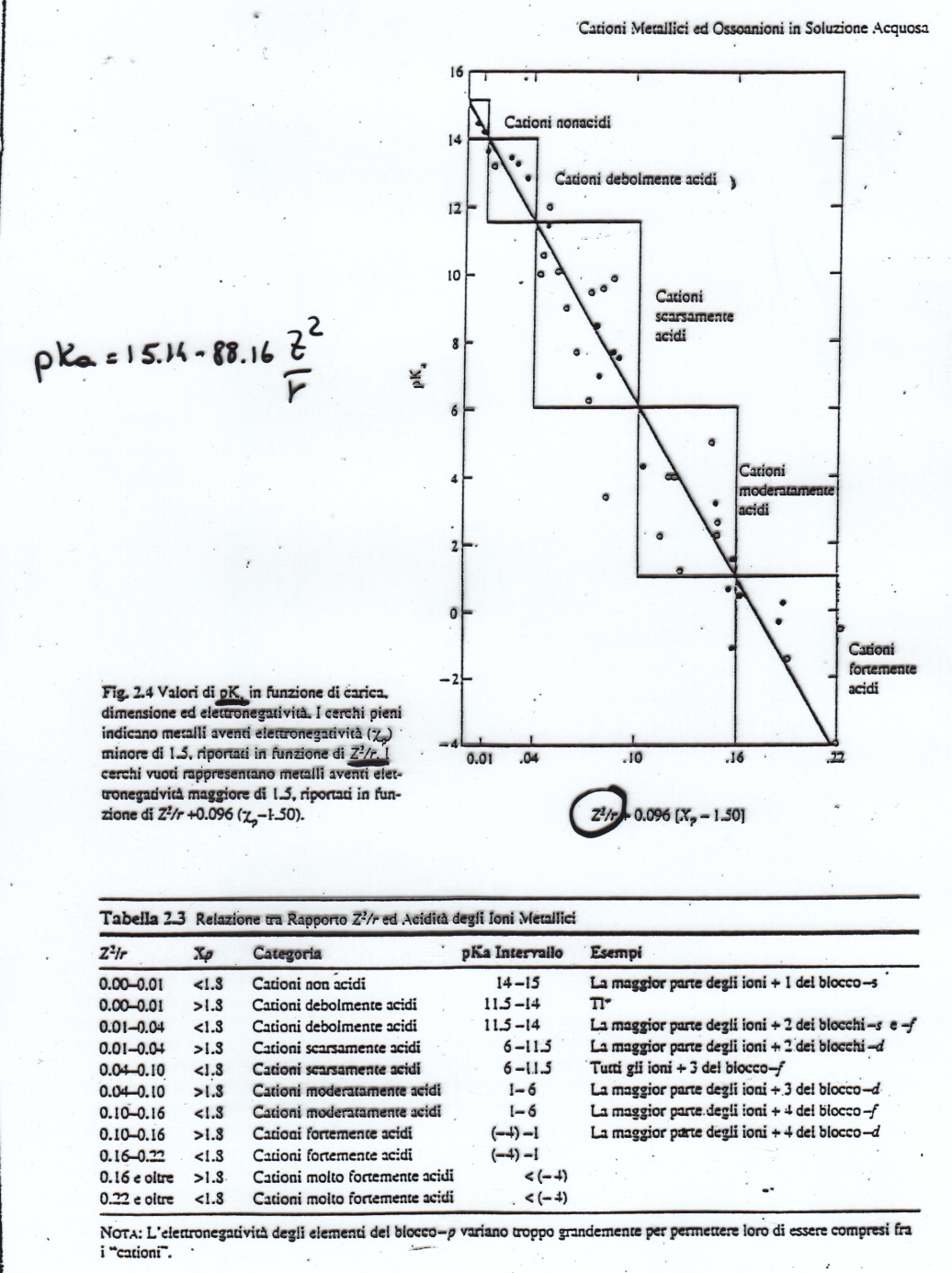 [Speaker Notes: )]
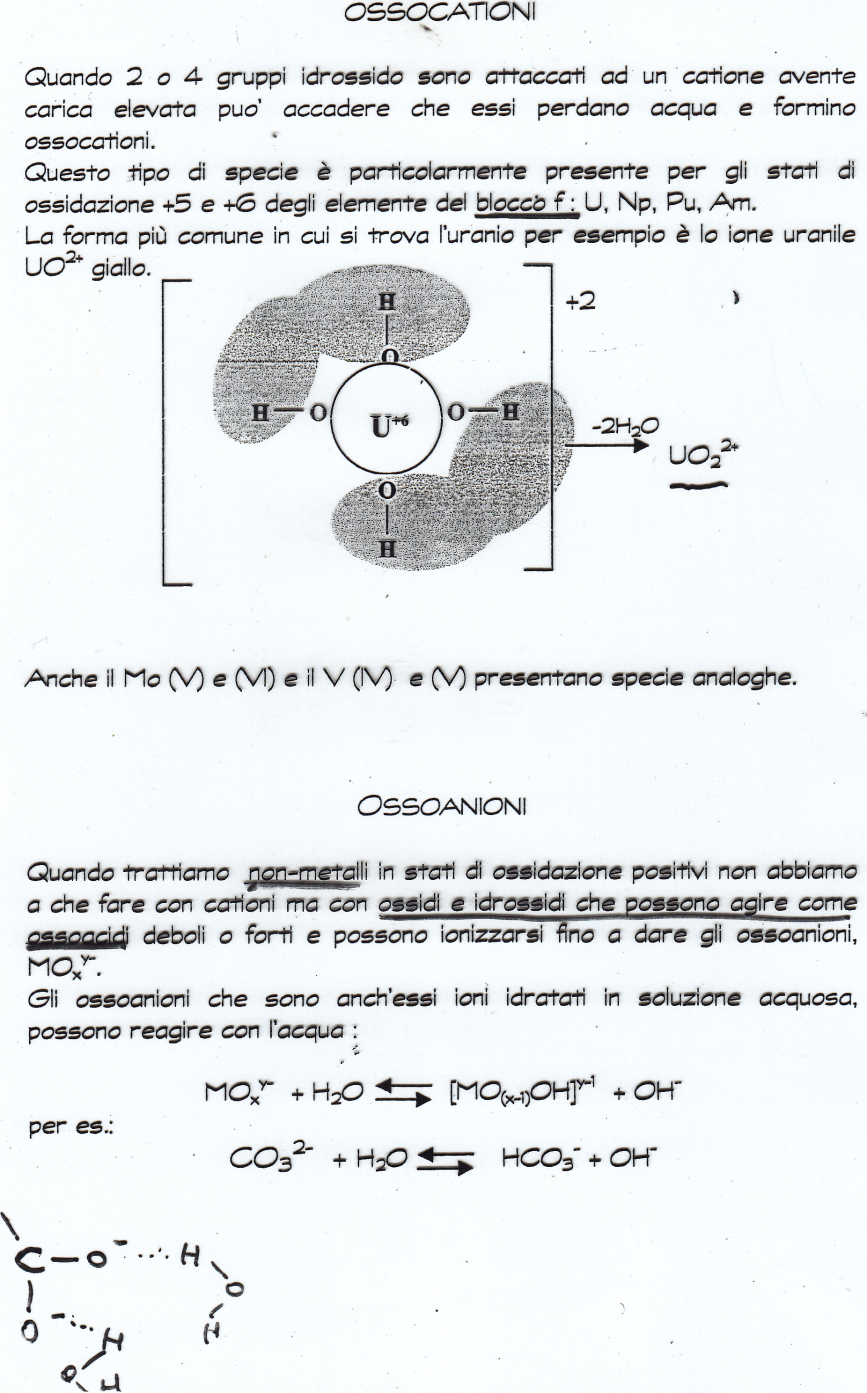 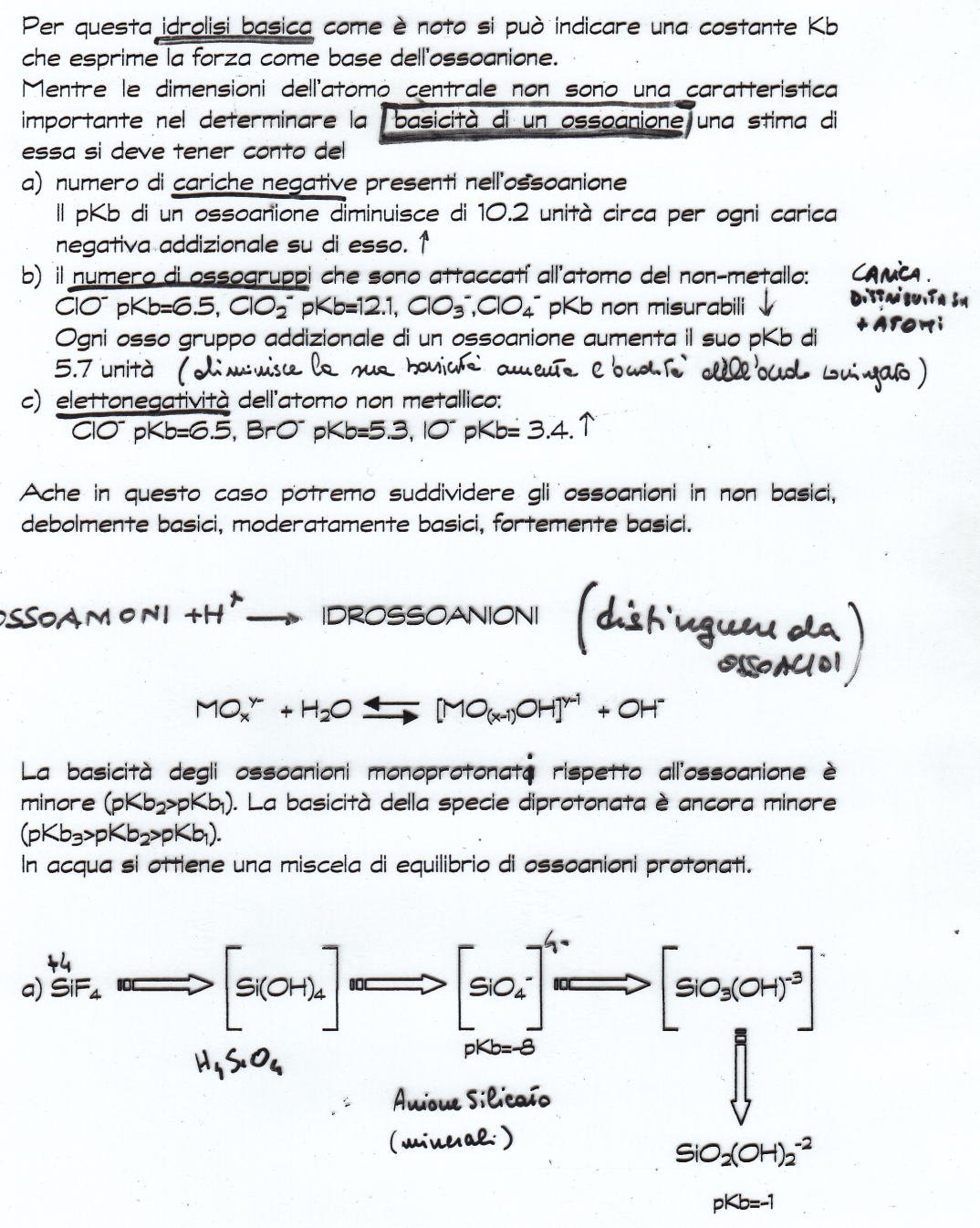 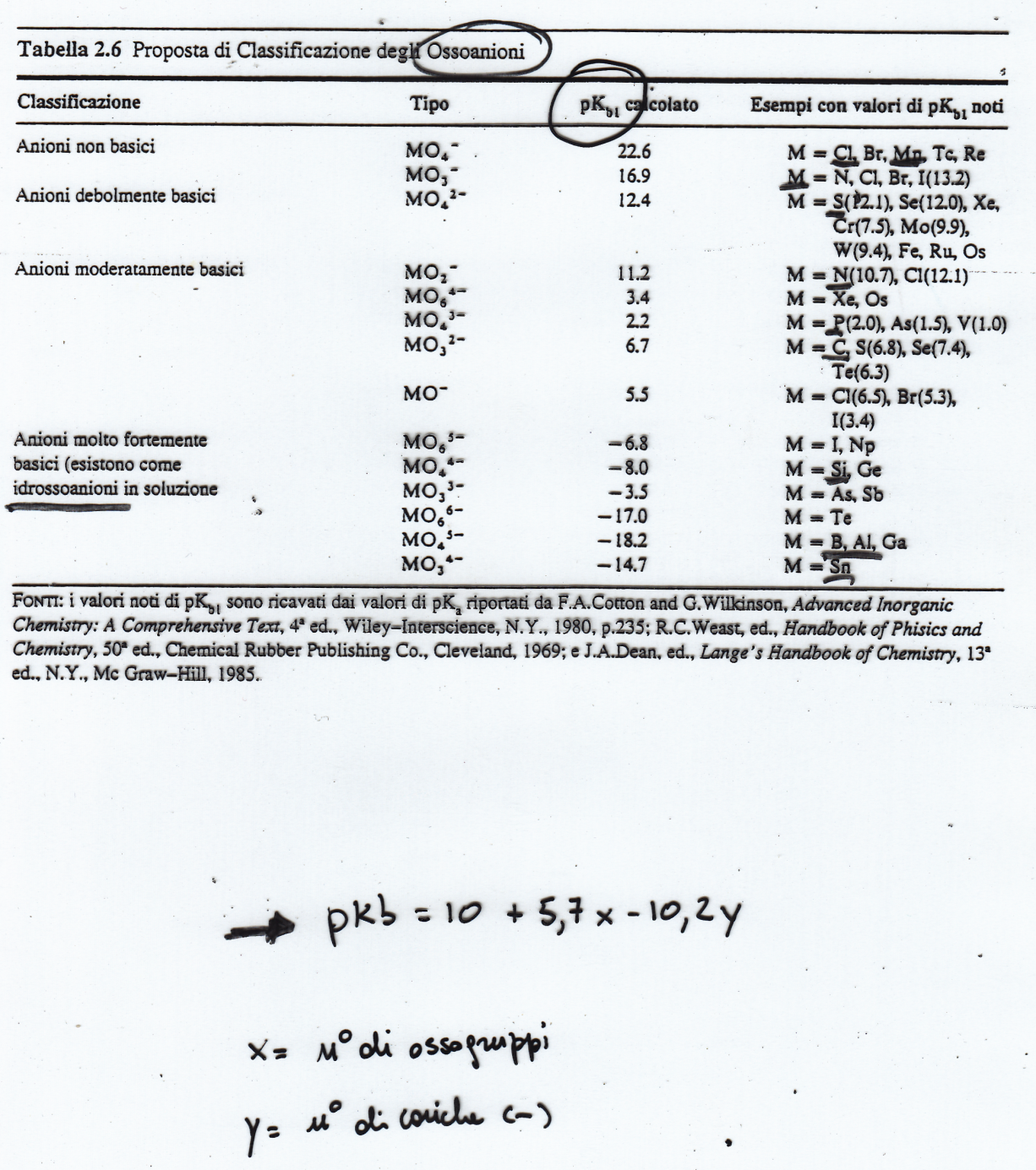 Stima rapida della basicità:
Nella formula si accoppia una carica negativa (y) con una coppia di ossogruppi (2x); la basicità sarà tanto maggiore quanto sono maggiori le cariche negative residue
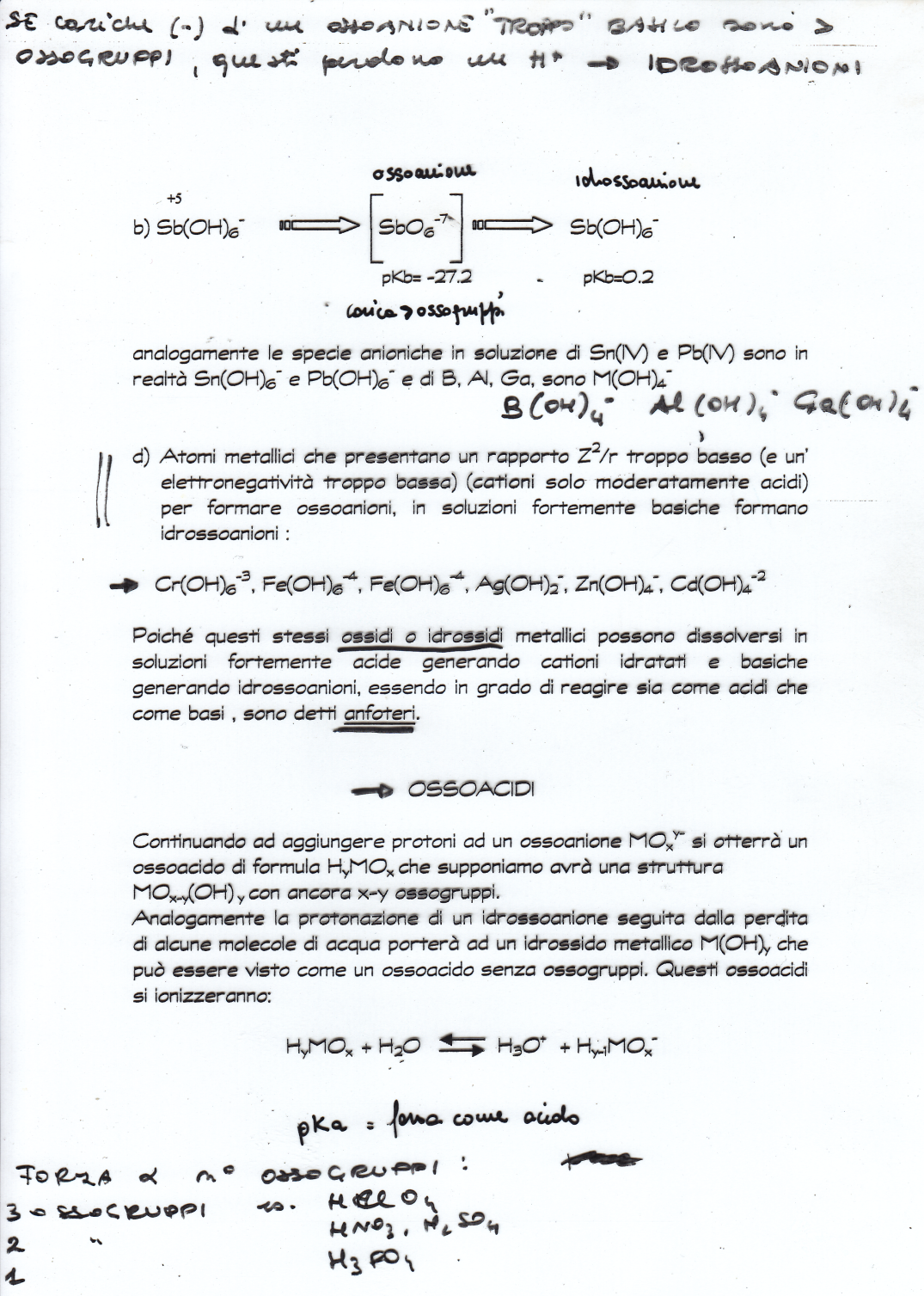 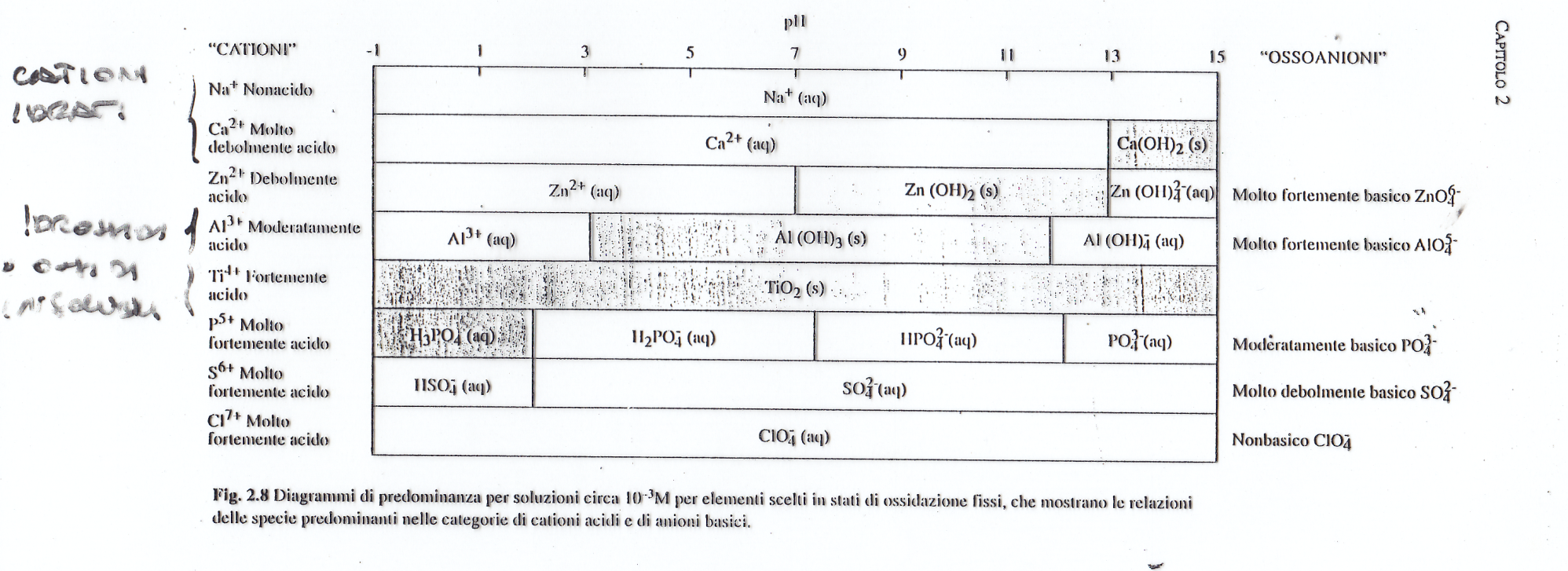 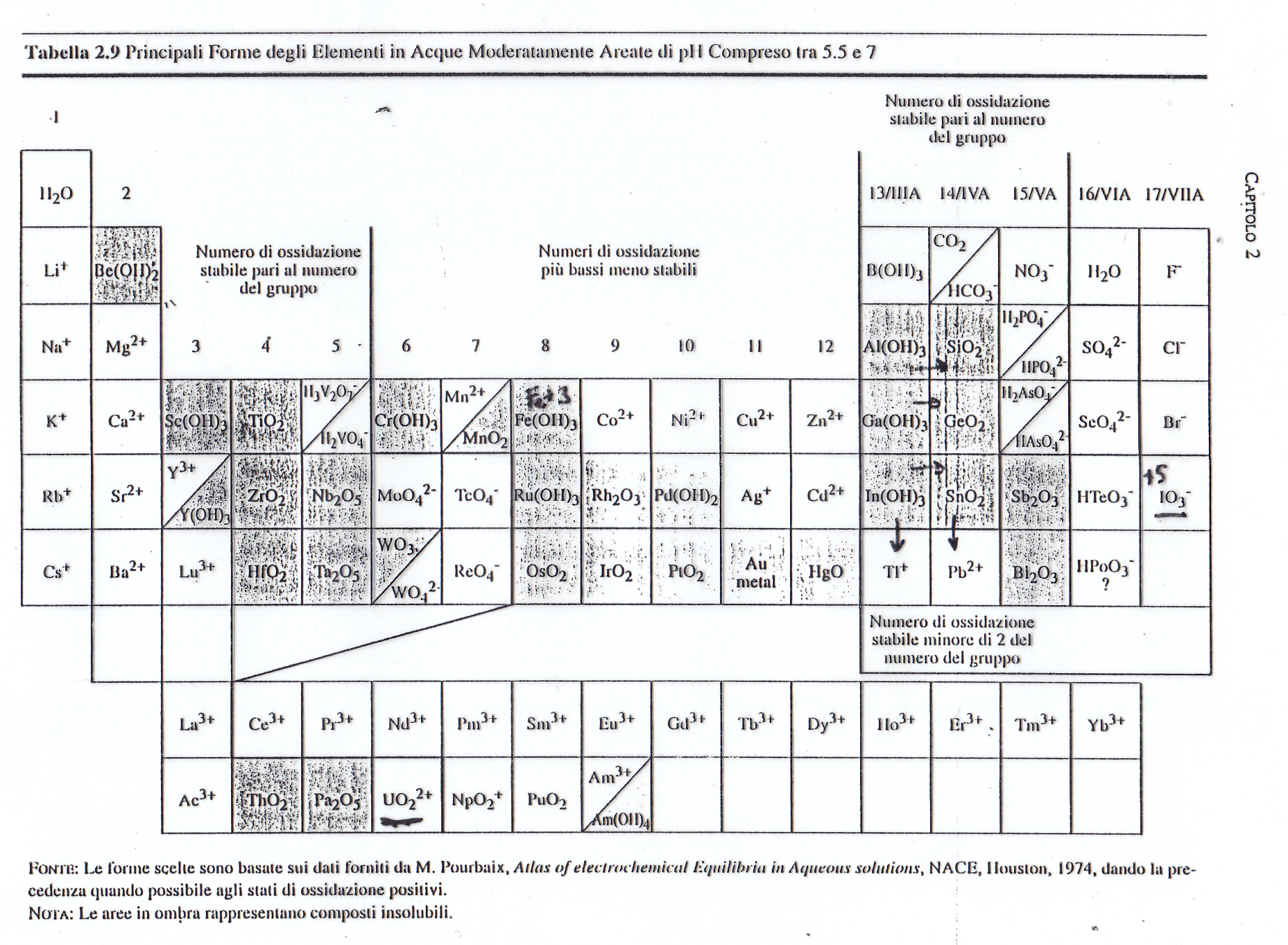